The 100 Day Test
Post-Inauguration Insights and Policy Changes Under the New Trump Administration
Informa Pharma Intelligence Editorial Team
Platinum Partner Meeting 
April 5, 2017
Today’s Agenda
Presidential Governance 101
Economics – The Trump Bounce? 
Timeline – A New President’s First 100 Days 
Scorecard on “The Gettysburg Contract” 
 Impact and Implications for key Business Segments  
 What to Do?  
Biopharma’s Reputation in a Post-Fact World 
Upcoming Content from Informa Pharma Intelligence
Presidential Governance 101
Does the Man Make the Office or Does the Office Make the Man?
Enumerated Powers of the Presidency




“A Republic…If You Can Keep It” 
Competence + Character = Credibility  
  Trust is the currency of power 
Real story of Trump Presidency so far – Constitutional checks and balances still work 
Executive Orders: a road to nowhere?
Necessity for bipartisan solutions
Commander-in-Chief
   Negotiate treaties
Make official appointments 
Present the State of the Union
The Trump Bounce
Key Economic Indicators are on the Rise  





Trends Align with Trump’s Core Campaign Promise 
  Lifting incomes of the American worker – job security  
The Wild Card:  New Business Investment 
  Companies are hoarding cash 
  Prospects for the Trump agenda driving investment risk
Labor force participation +
  Hourly manufacturing earnings +
  Dow Jones record high March 1 +
  GDP 2017 forecast higher than 2016’s anemic 1.6% +
US Long-Term Unemployment Rate: Percent of Total
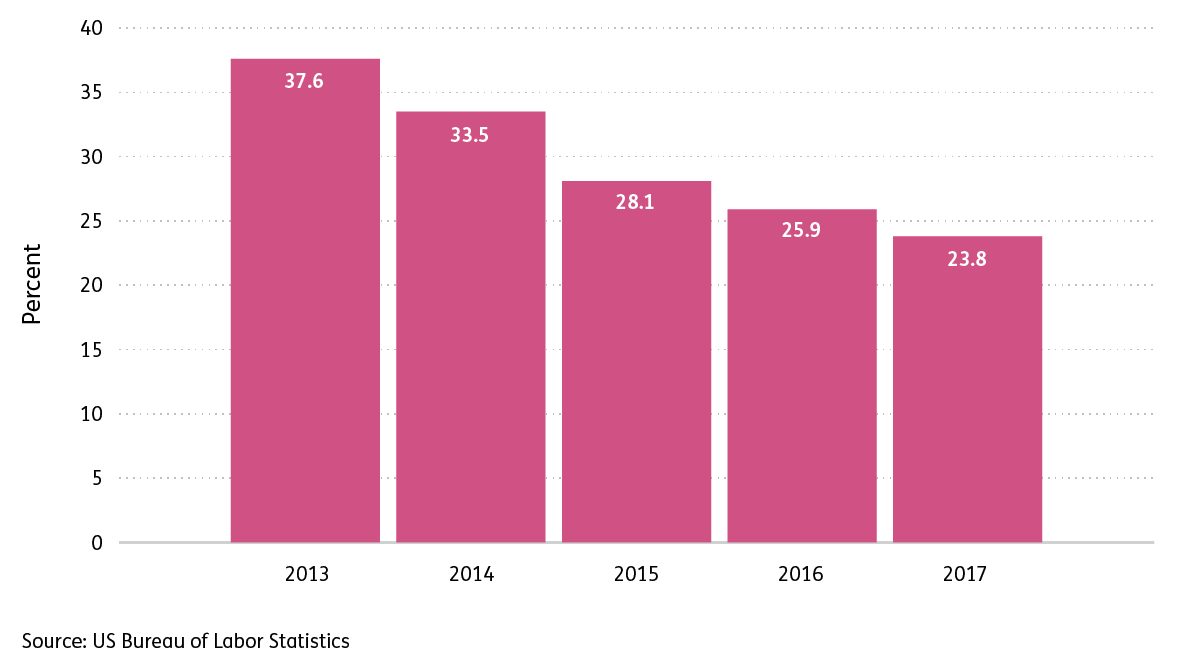 New Business Investment
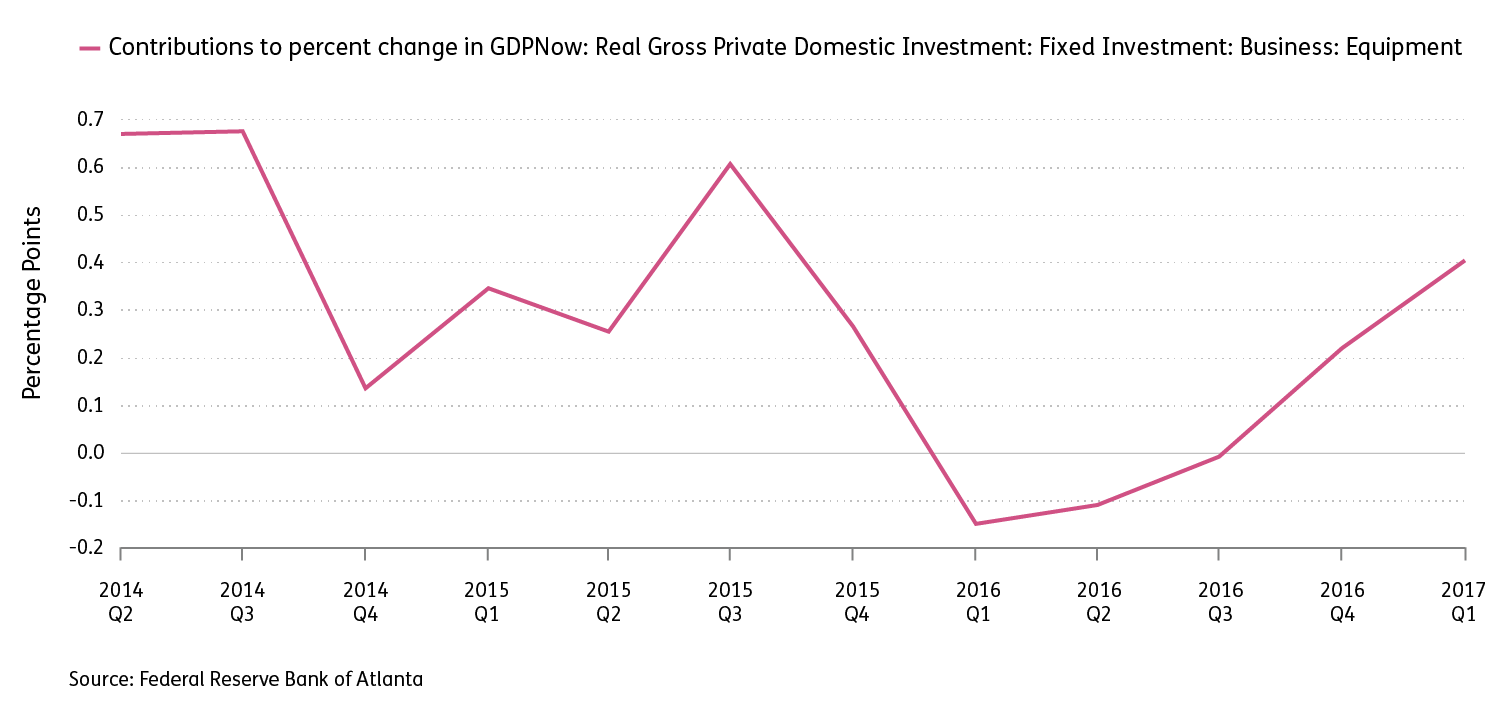 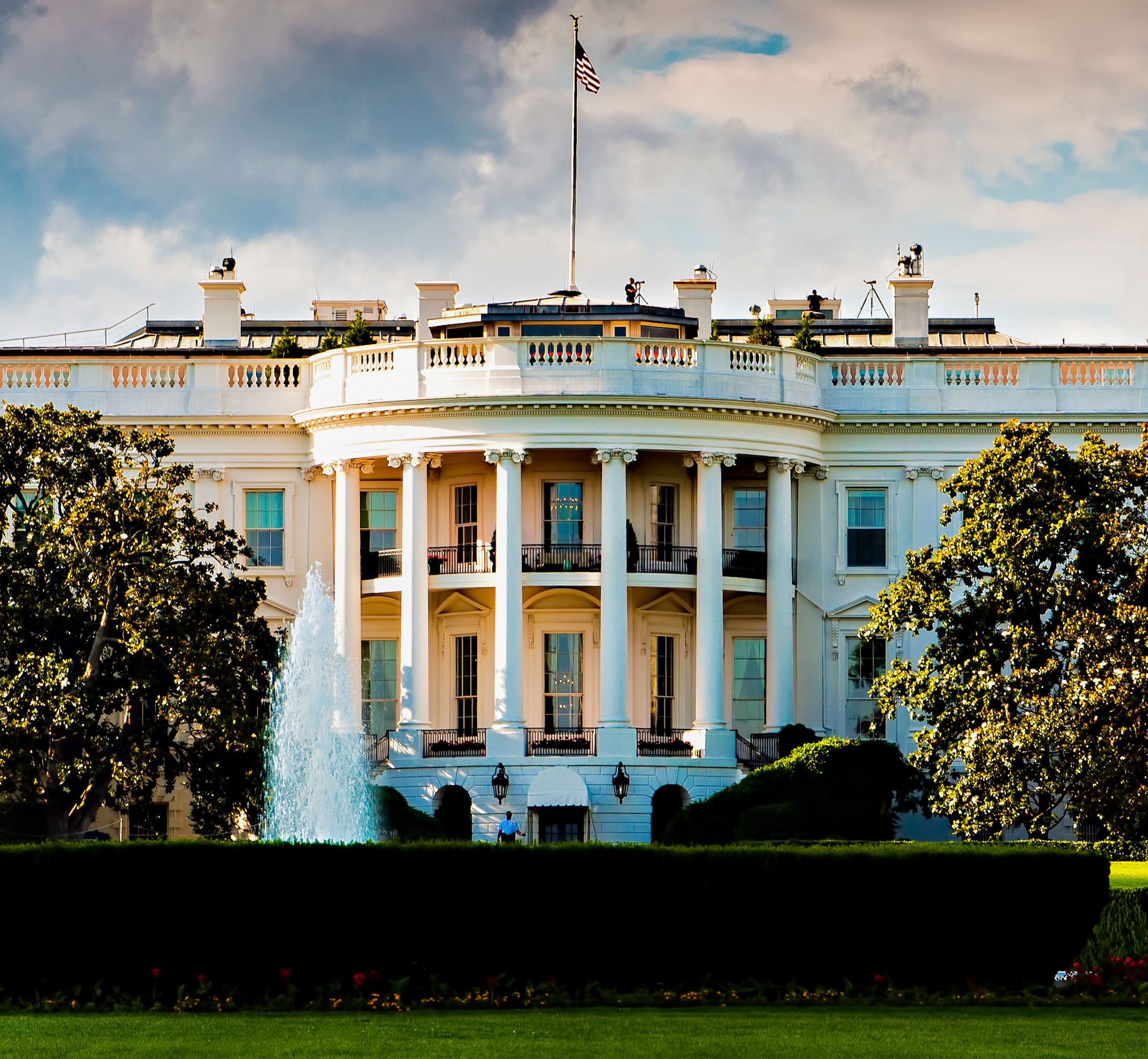 Trump’s first 100 days
E.O. on regulatory reform review
Trump meets health insurers at WH
Trump, Rep. Cummings meet on Rx pricing
HR 1628 American Health Care Act introduced
Inauguration Day
163 Biotech CEOs contest immigration ban E.O.
Vote American Health Care Act postponed
Trump speech to Congress
Fed debt limit expires
Trump meets Bill Gates
20 of 22 Cabinet heads confirmed
2017
January
February
March
April
Gorsuch nominated Supreme Court
David Price confirmed as HHS Secretary
G-20 abandons free trade endorsement
GA specialHouse election
E.O. renounces TPP pact
Dr. Scott Gottlieb nominated as FDA Commissioner
Polls show majority disapproval of Trump record so far
Seema Verma confirmed as CMS Administrator
Continuing Budget Resolution Expires
Drug CEOs meet Trump at WH
Trump’s Contract with the American Voter - I
Trump’s Contract with the American Voter - II
President Trump: Pharma Is Just As Confused As Everyone Else
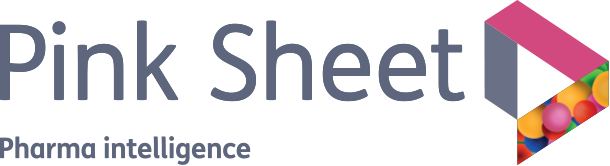 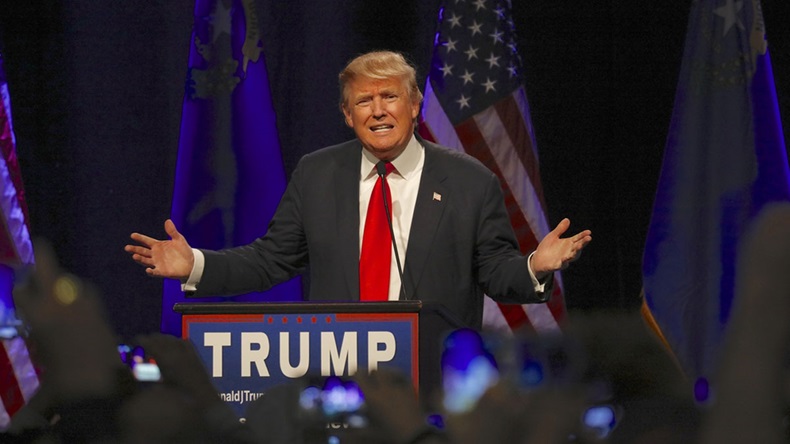 Insight from
Trump’s rhetoric continues to be distressing, and as he continues his campaign-style rallies, expect more statements like what he said in Kentucky last month: “The cost of medicine in this country is outrageous, many times higher than in some countries in Europe and elsewhere.”
But the context of Trump’ speech is significant. He was stumping for a health insurance reform bill that didn’t have any Rx pricing language – and the bill didn’t pass.
Deal Making: All Eyes on the U.S.
Big pharma transactions rebound 
  Cash rich 
  Pipeline productivity: Shortage of organic products to spur growth 
 Potential payoff from U.S. tax reform and regulatory changes 
Slowdown in mid-level specialty segment 
  Datamonitor Healthcare’s  mid-pharma peer set 
  M&A hangover:   increasing debt loads 
  Competition for market-ready assets:  Arms race in oncology 
  Freeze on inversions 
Ongoing strategic drivers 
  New asset plays in big data/analytics and machine learning  
  Get global: de-risking with geographies and a dominant therapeutic franchise 
 Revival of deals focused on swapping assets aligned to the core 
  Size and Scale count
 Soaring cost of drug development and commercialization, especially in U.S
Medtech Under the Radar – So Far
Medtech gets less attention than pharma on “public shaming” front – but core industry issues are still in play 
  2.3% devices excise tax to fund Obamacare – Repeal in jeopardy?
 FDA user fees [MDUFA IV] – Industry as “payer of first resort” 
Medtech shares are holding up 
  Hospital stocks – devices’ key customer – rally on AHCA withdrawal
Next steps on health reform, post-AHCA
  Political distractions imperil Process innovation –  Will momentum slow for   
     industry/provider partnerships focused on outcomes? (i.e. J&J CareAdvantage)
Potential positives on the approval front 
  FDA nominee Gottlieb favors more flexibility on evidence requirements
Health Reform: Post AHCA Issues
March to Health Care as an Entitlement resumes…for now
  Medicaid now covers one of every five Americans 
  Will more GOP-led states opt in to Obamacare's expanded Medicaid subsidies? 
Stability test for Obamacare public/individual insurance exchanges 
  The problem: Weak individual mandate coupled with  Strong adverse selection
  Big commercial insurers have abandoned the exchange market 
  April-June deadline looms for insurer participation for 2018  
Regulation as a GOP reform tool 
  HHS Sec. Price offers states Section 1362 “innovation” waivers for new insurance   models
 Wild Cards 
  Employers step up – Health Transformation Initiative pilot project on drug   purchasing  
   CHIPS program reauthorization – a bipartisan pact? 
Bottom Line for Biopharma 
  Reform will not deliver first dollar coverage for drugs 
  ACA’s  $90 billion tax on industry stays in place
FDA Commissioner Nominee Reassuring
Medical product firms breathed a sigh of relief with the selection of Scott Gottlieb to be FDA Commissioner. President Trump had been considering more disruptive choices, so the selection of Gottlieb, who served as a deputy commissioner during the George W. Bush administration, should give industry some reassurance that Trump’s FDA will be a reform-minded but not radical institution.
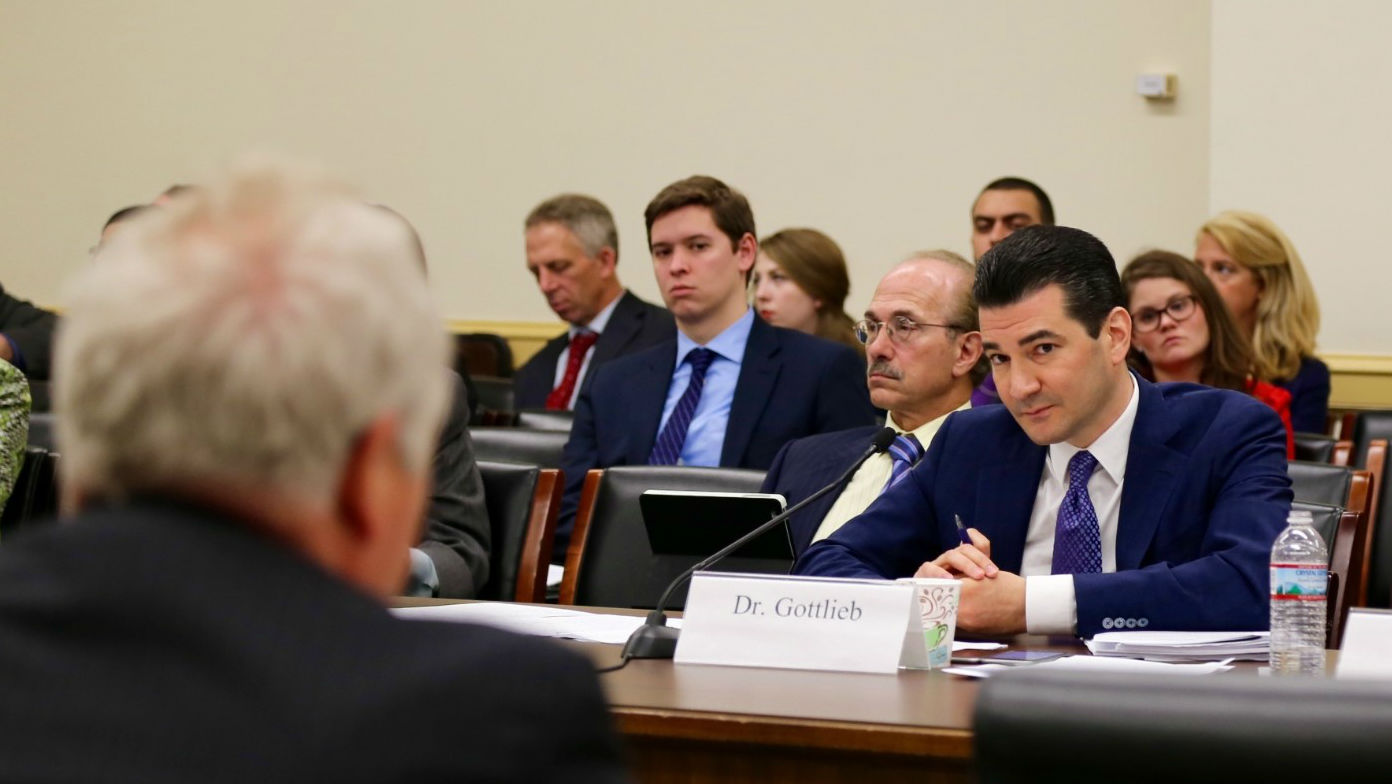 Similarly, HHS Secretary Tom Price holds mainstream Republican views of health policy, even if they don’t align perfectly with the pharma industry’s priorities.
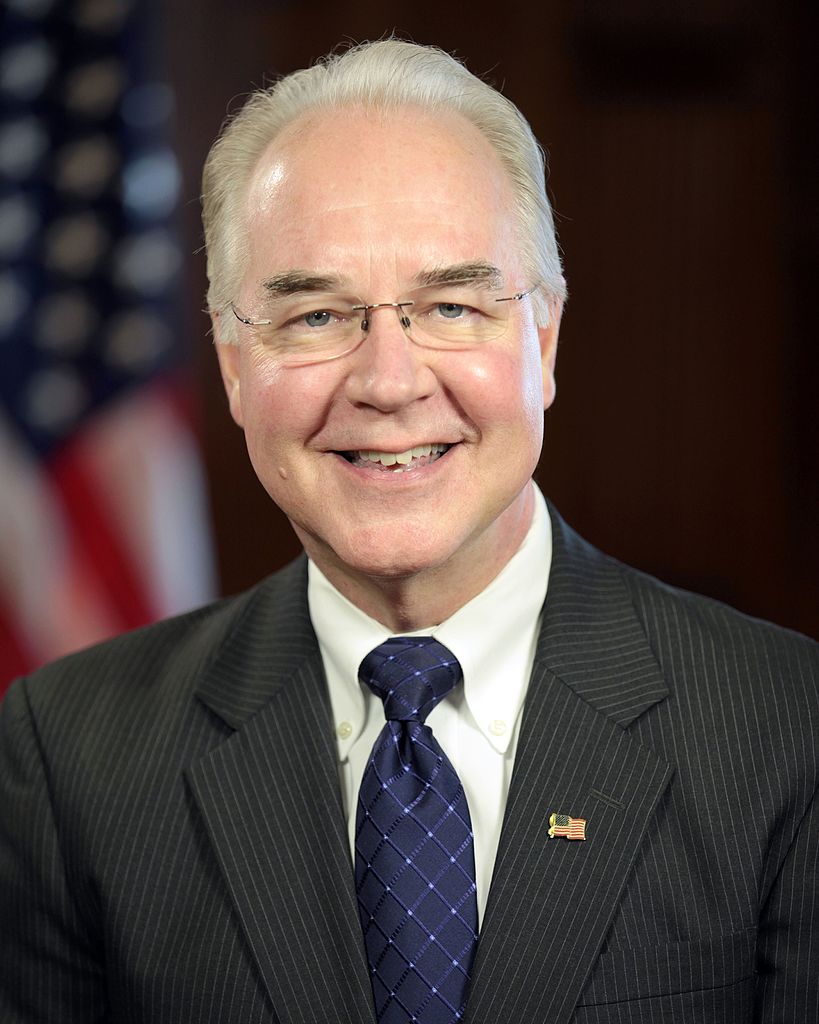 Tax and Trade
Trump’s plan for deep and radical tax reform faces stiff resistance
  Skyrocketing  federal debt and deficit forecasts 
  Proposed tax on imports guarantees a partisan food fight 
  Savings from failed health reform and a no-go import tax reduces budget baseline   for tax reductions by $2 trillion   
  Trump’s 15% corporate rate?  Try Obama’s 28%
  One bargaining chip: repatriation of biopharma’s $450 billion in profits held abroad 

Trade Policy – a President’s Prerogative 
  Trump has substantial autonomy to act on abuses 
  But “America First” tone is already softening 
  Biopharma may cede the benefits from multilateral initiatives like TRIPS
If Trump Works With Democrats, Pharma Could Be In Trouble
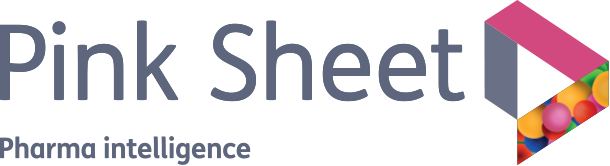 The collapse of the Republican’s health insurance reform bill has raised questions about the viability of the rest of the their legislative agenda, but they are much more in alignment with each other – and with the pharmaceutical industry – on tax reform issues, so that could be easier to pass if they overcome their concerns on deficit spending. Tax provisions allowing reparation could fuel a deal-making boom for the industry. 
If Trump wants a healthcare accomplishment, though, it seems he will have to negotiate with Democrats, and in that deal Pharma will be on the menu, not at the table.
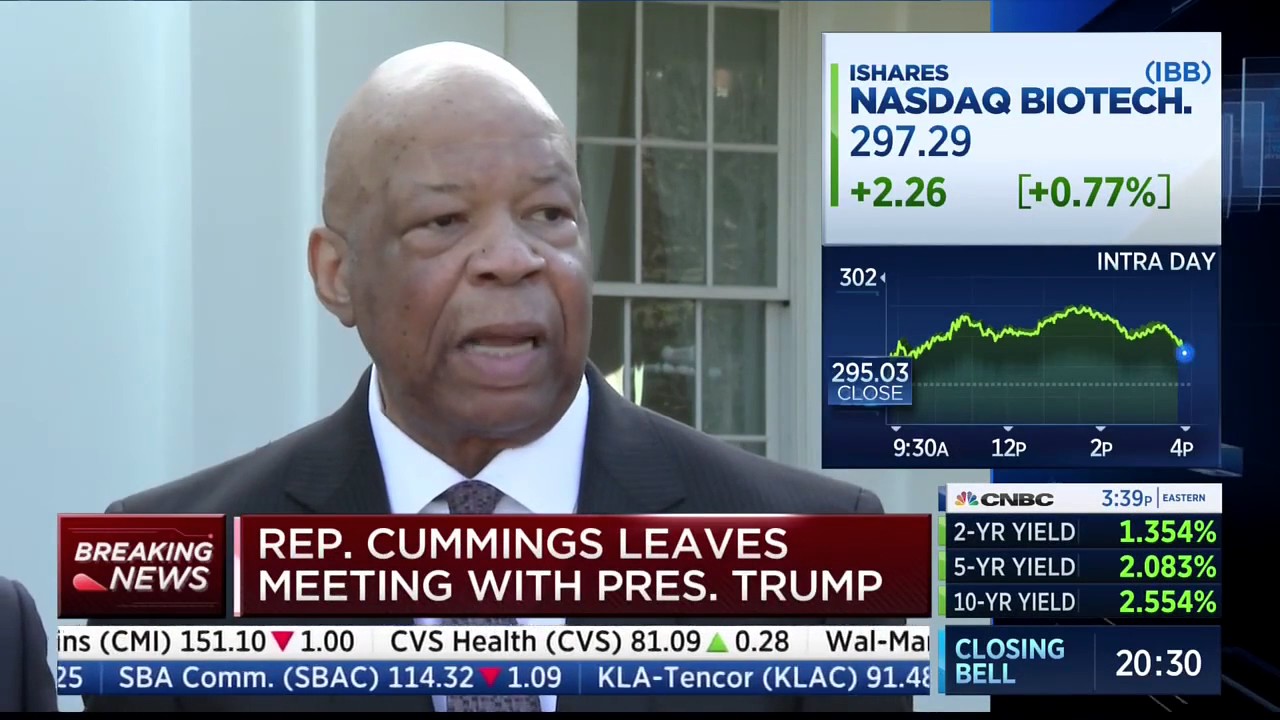 What to Do?
Reputation Management:the vox populi factor 
  Social media and the street 
A global company in crisis:  Who do I call? 
  Don’t be stateless 
Diversity and Inclusion more important than ever 
Risk Intelligence:  new addition to the C-suite
Support  collaborative science – climate change as a litmus test
Reassessment of outsourcing and the global supply chain 
  Vendor control  
Focus on the three cores of leadership  
  People 
  Strategy
  Values 
Understand your subsidies
  scrutiny of PAP and beyond-the-  pill services
Trump – In Vivo’s Opinion & Analysis
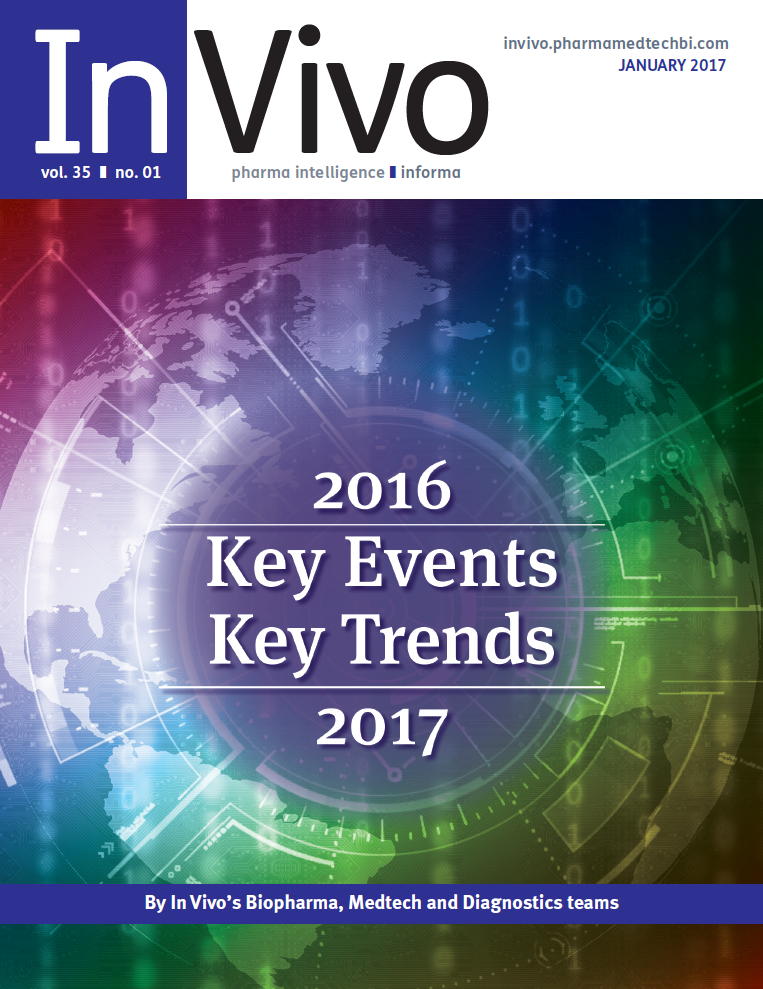 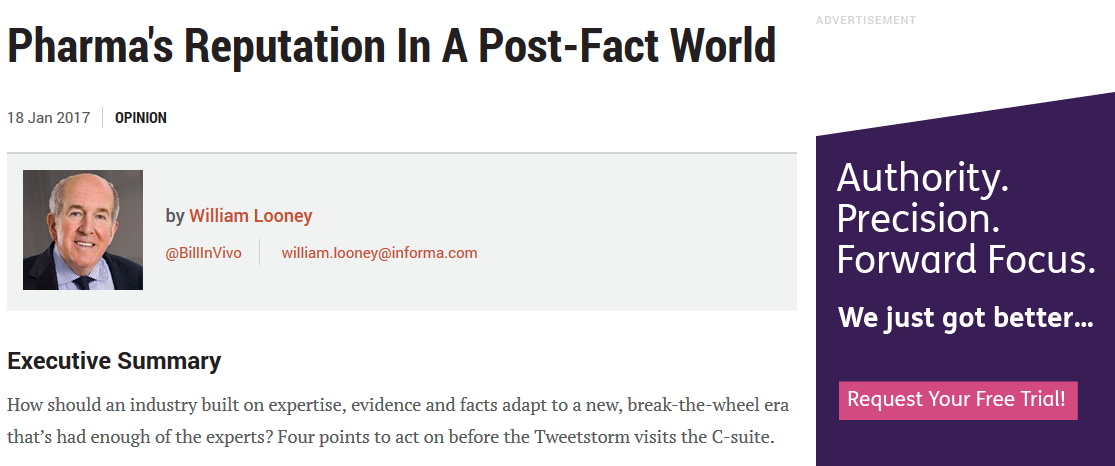 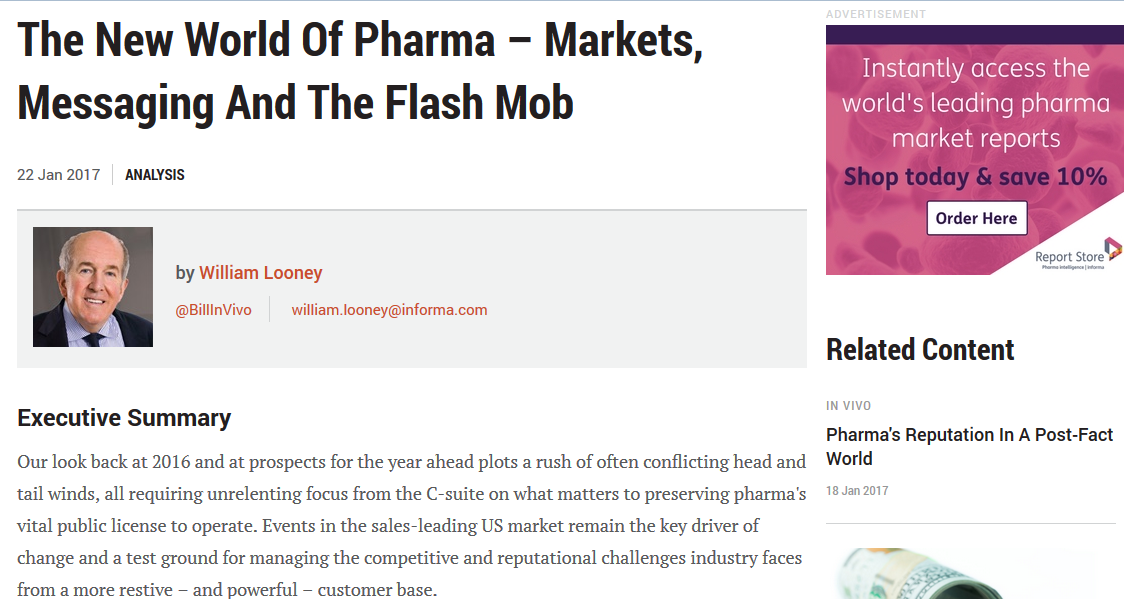 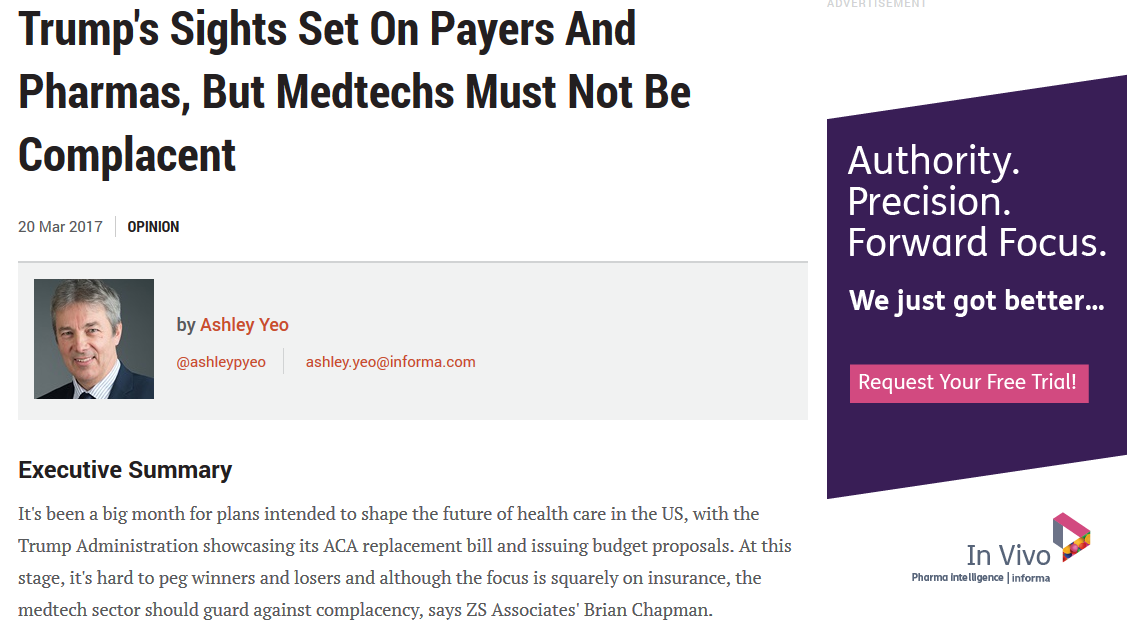 In Vivo’s editorial team has provided in-depth analysis and opinion on the Trump Administration’s potential impact on the biopharma and medtech industries.
In Vivo Survey Series
Biopharma: The Future of Human Capital 
  Comprehensive CEO and C-Suite Questionnaire 
  Executive Feedback Panel 
  White Paper on Findings and Recommendations 
  Roll Out at  May 22, 2017 BIO-Equity Conference 
  In Vivo feature presentation 
Health Reform and Biotech 
  CEO survey:  What’s the best service delivery and financing model to support   future innovation? 
  Identify key stakeholder pain points in market access negotiations:   room for consensus?  
  Pricing in the US vs. Europe – for and against
Competitive free-for-all…
Or the managed market?
Thank you!
William.looney@informa.com